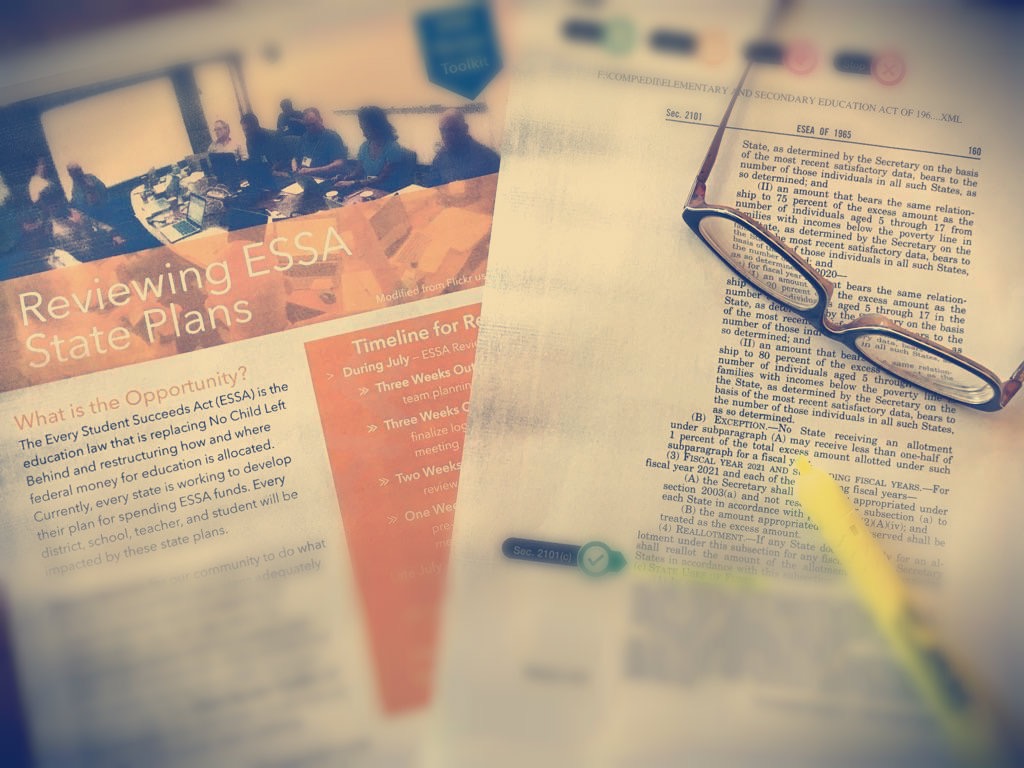 Developed in partnership with the National Council of Teachers of Mathematics, Math Teachers’ Circle Network, and the Association of State Supervisors of Mathematics (2017)
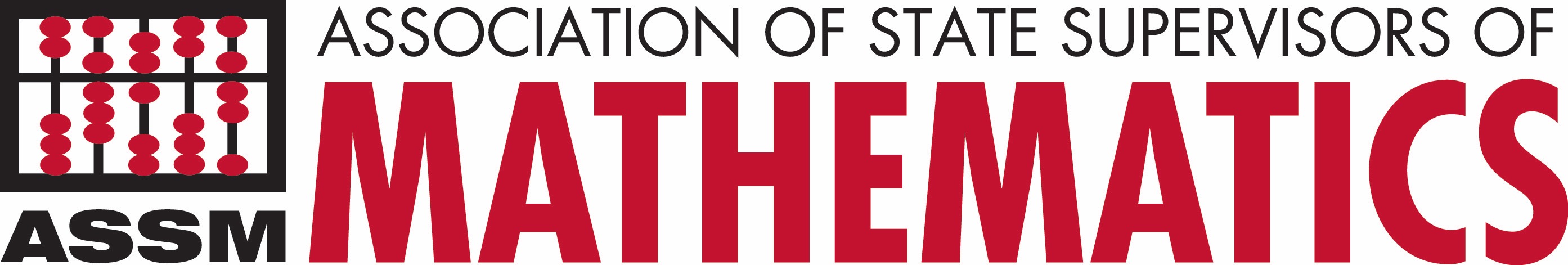 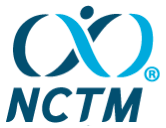 ESSA 
Review 
Tool
#4
http://nctm.org/essatoolkit
July 18, 2017
Location
City, State
Review Team Meeting Agenda
Welcome and Introductions
Context
Goals and workflow for today’s meeting
Review the resources from the toolkit
Discuss Guiding Questions and Look Fors
Produce and submit a summary of our comments
Decide on next steps for our work together
ESSA Review Toolkit
1
[Speaker Notes: Slide 1: Introduction
Before the meeting, ensure the date and location are edited appropriately. While we recommend including the footer and logos of the organizations who contributed to the development of this toolkit, meeting hosts should edit the presentation to meet their preference.]
Developed in partnership with the National Council of Teachers of Mathematics, Math Teachers’ Circle Network, and the Association of State Supervisors of Mathematics (2017)
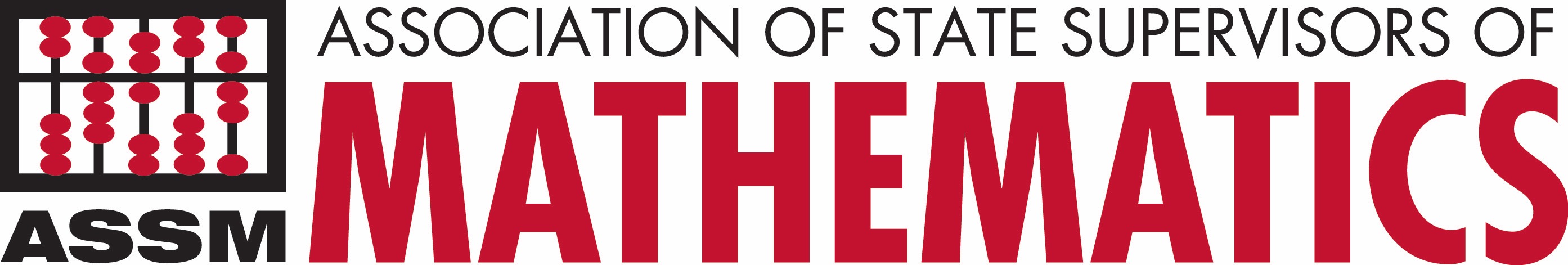 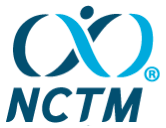 ESSA 
Review 
Tool
#2
http://nctm.org/essatoolkit
Context
The Every Student Succeeds Act (ESSA) is the education law that is replacing No Child Left Behind and restructuring how and where federal money for education is allocated. Currently, every state is working to develop their plan for spending ESSA funds. Every district, school, and teacher will be impacted by these state plans.

Thank you for taking up the call to advocate for mathematics education in state ESSA plans!
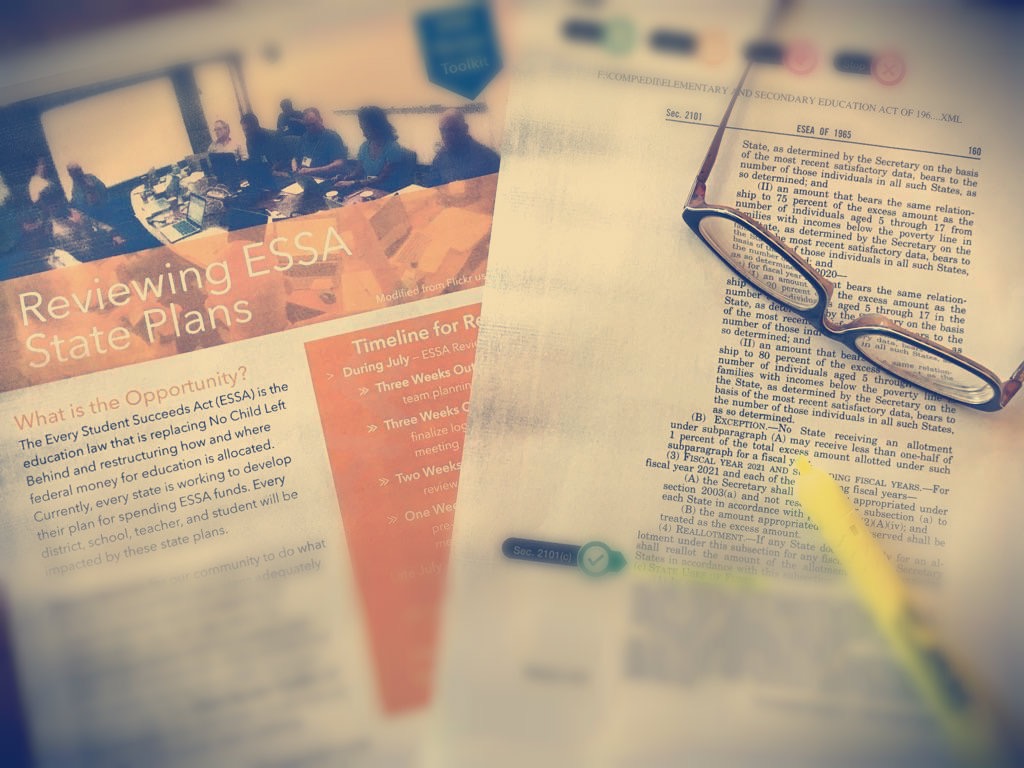 Welcome and Thank You
2
[Speaker Notes: Slide 2: Context]
Developed in partnership with the National Council of Teachers of Mathematics, Math Teachers’ Circle Network, and the Association of State Supervisors of Mathematics (2017)
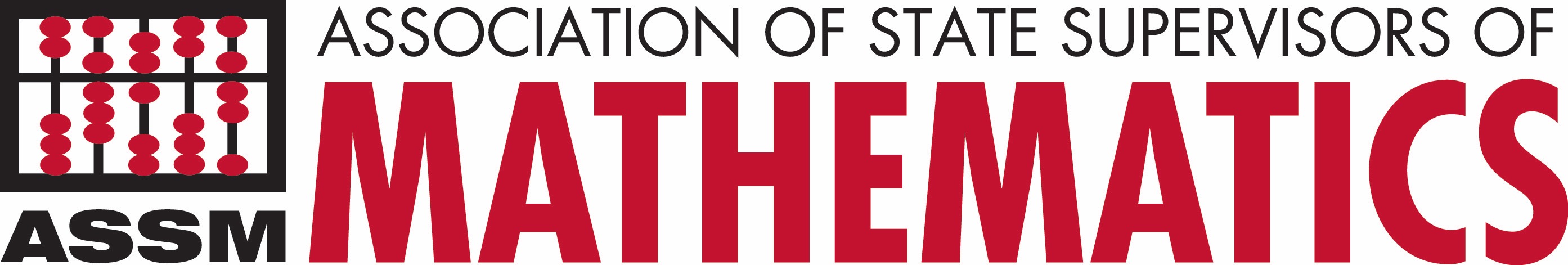 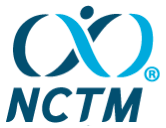 ESSA 
Review 
Tool
#2
http://nctm.org/essatoolkit
Goals
To produce a summary of comments that we submit to the state by the end of the meeting
To begin advocating for this work beyond just submitting comments
To identify next steps that we can take to continue to build influence for math in ESSA at the state and district levels
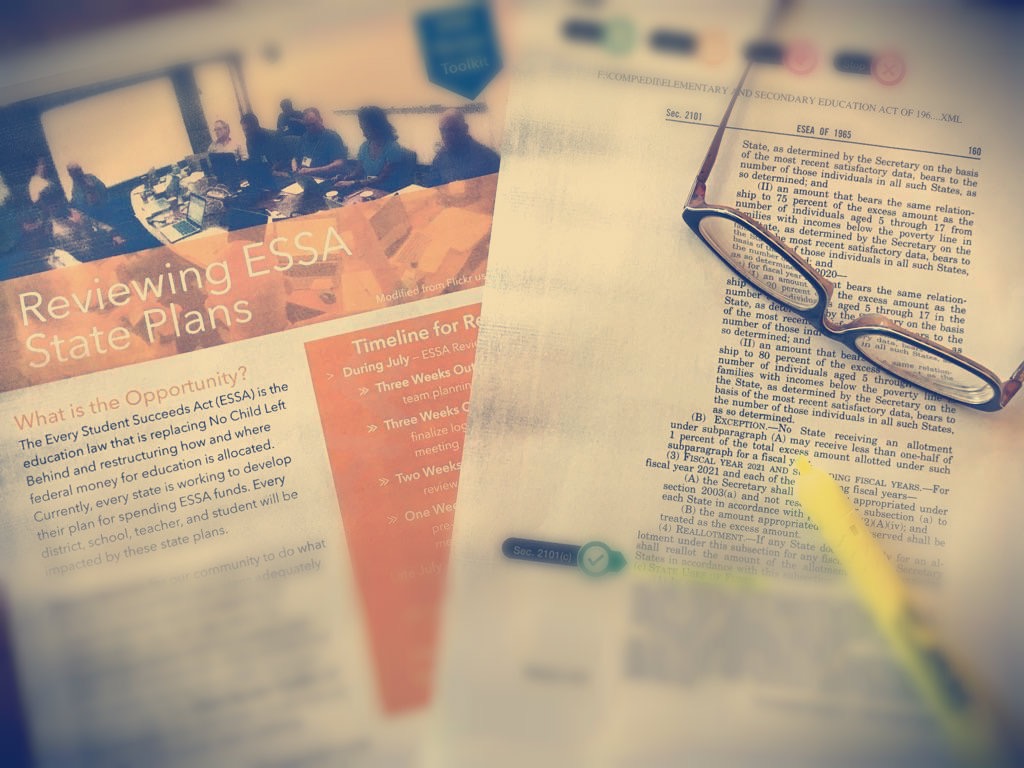 Goals for Today’s Meeting
3
[Speaker Notes: Slide 3: Goals]
Developed in partnership with the National Council of Teachers of Mathematics, Math Teachers’ Circle Network, and the Association of State Supervisors of Mathematics (2017)
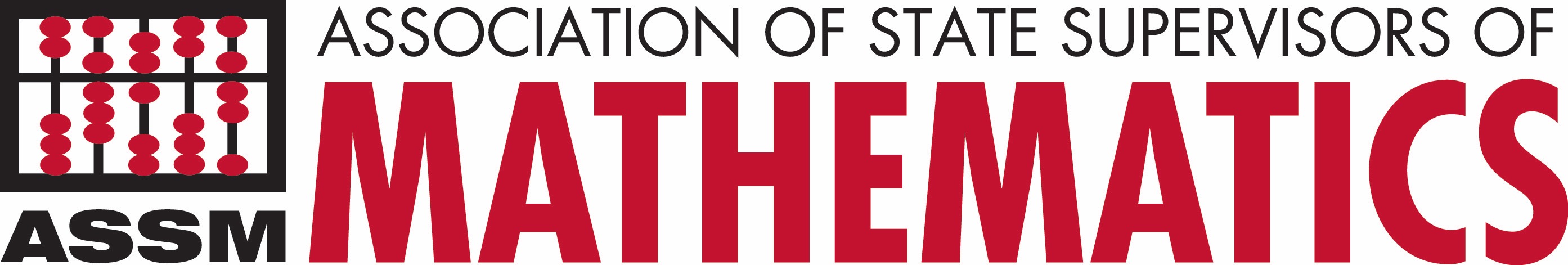 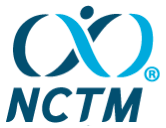 ESSA 
Review 
Tool
#2
http://nctm.org/essatoolkit
Workflow
Discuss each Guiding Question informed by the Allowable Activity Tools (1-1.5 hours)
Write up the summary of comments (1 hour)
Submit our comments and begin advocating for our work (10 minutes)
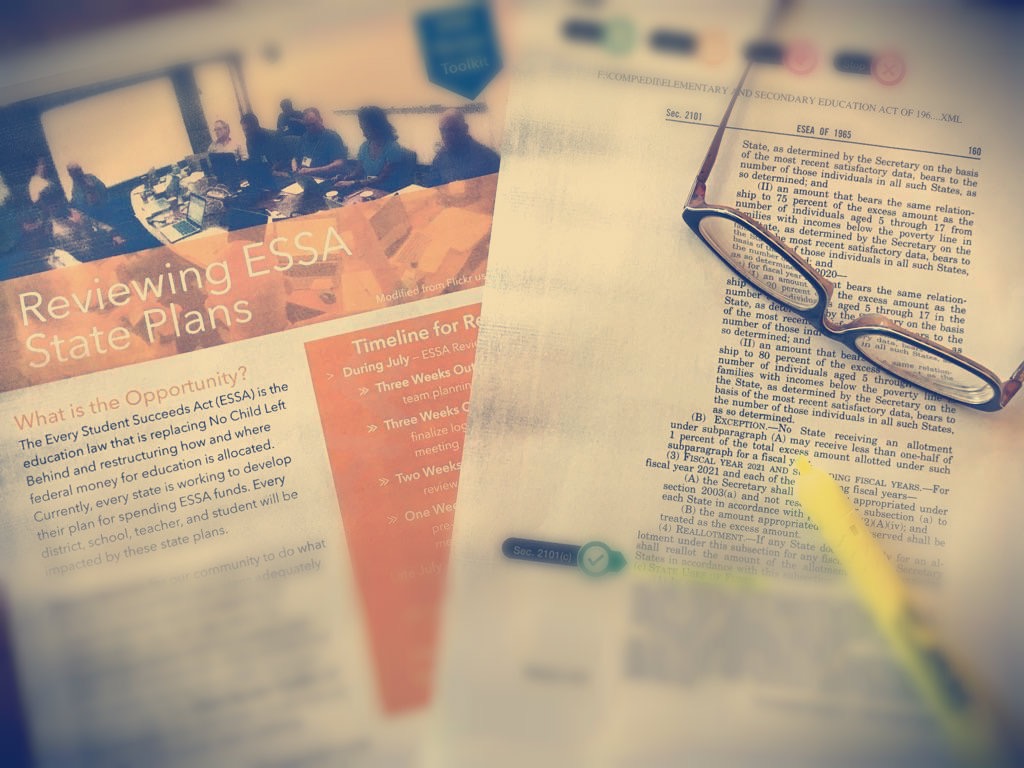 Workflow for Each Title Reviewed
4
[Speaker Notes: Slide 4: Workflow
The tools included in the ESSA Review Toolkit are specifically oriented toward Title II, Part B (discussed in part D.1 of state plans). However, we recommend reviewing other sections of their state plan if there are enough members of the review team.]
Developed in partnership with the National Council of Teachers of Mathematics, Math Teachers’ Circle Network, and the Association of State Supervisors of Mathematics (2017)
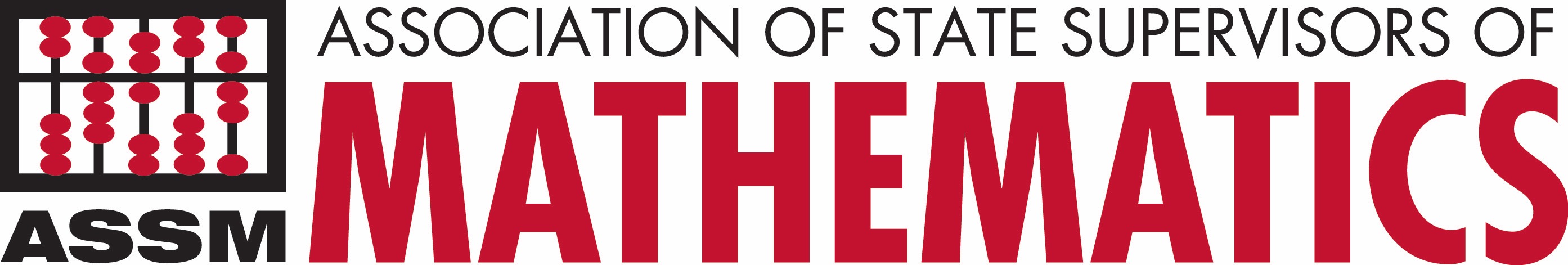 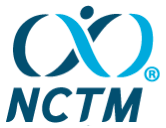 ESSA 
Review 
Tool
#2
http://nctm.org/essatoolkit
Resources
Reading Guide (Tool #2) 
Provides overall context for Title II, Part A
Analysis Tool (Tool #3)
A guide for reading the state-level activities section of our state’s plan for Title II, Part A
Includes a list of high-leverage allowable activities
Overall and Section-Specific Guiding Questions
Allowable State Activity One-Pagers (Tools #5 - #11)
A guide designed to help focus attention during review
Context and expert recommendations
Possible ways that states might effectively address recommendations
Promising features from selected draft state plans
Note taking guide (Tool #12)
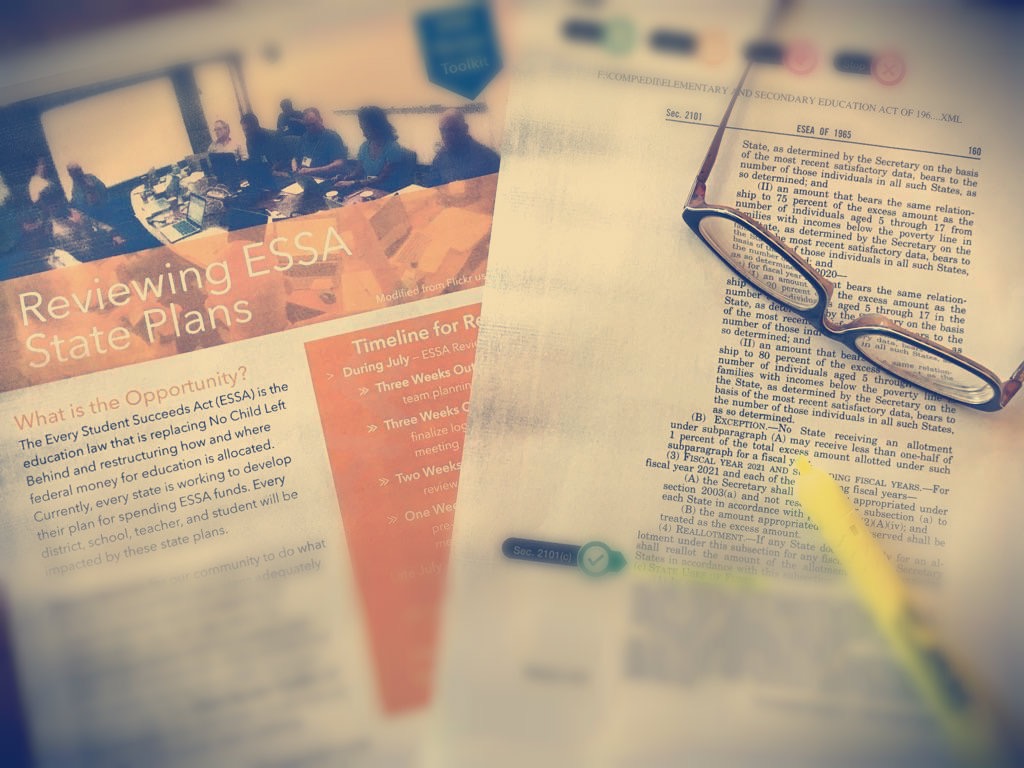 Review Toolkit Resources that Can 			   Support Our Work
5
[Speaker Notes: Slide 5: Resources]
Developed in partnership with the National Council of Teachers of Mathematics, Math Teachers’ Circle Network, and the Association of State Supervisors of Mathematics (2017)
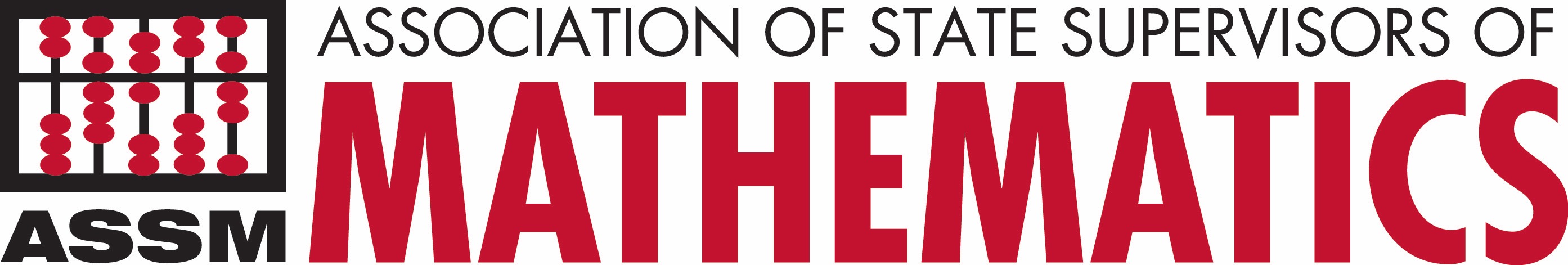 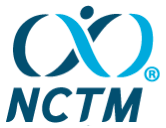 ESSA 
Review 
Tool
#2
http://nctm.org/essatoolkit
Actions
Discuss each Guiding Question informed by the Allowable Activity Tools (1-1.5 hours)
Assign a note taker
Each reviewer presents his/her comments
Identify 3-4 themes to include in the summary of comments
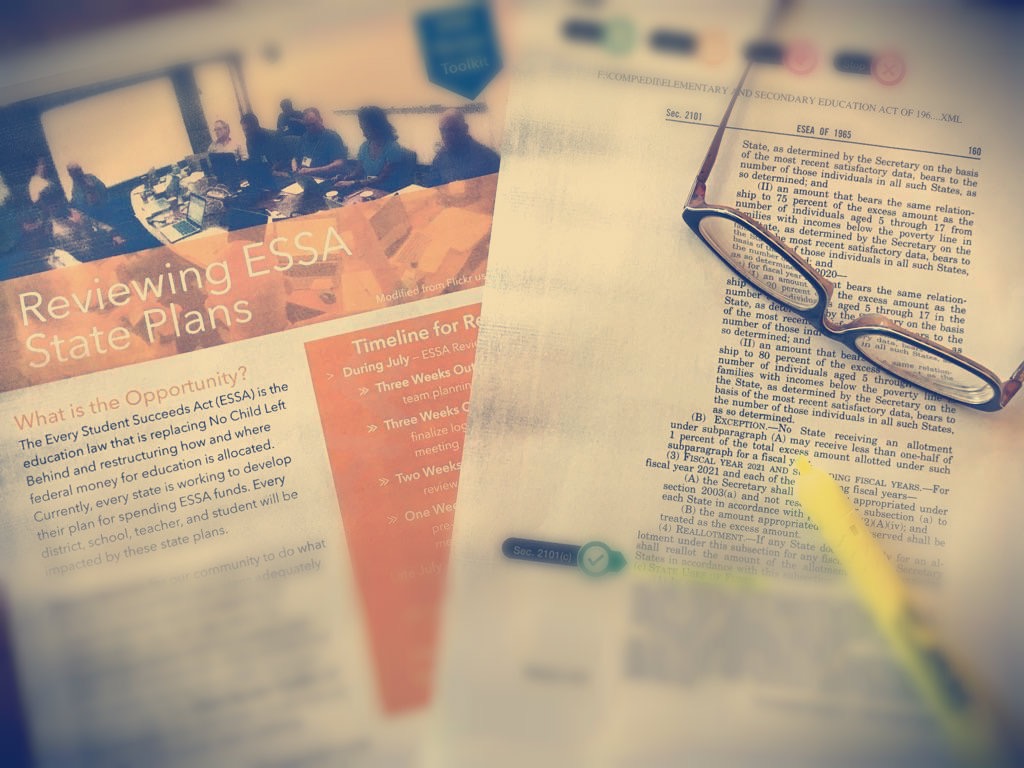 Guiding Questions
6
[Speaker Notes: Slide 6: Intro to Guiding Questions Discussion]
Developed in partnership with the National Council of Teachers of Mathematics, Math Teachers’ Circle Network, and the Association of State Supervisors of Mathematics (2017)
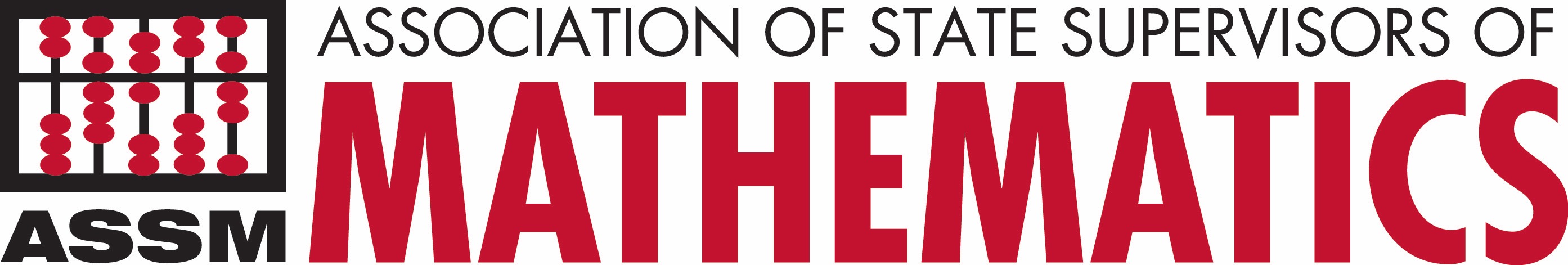 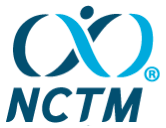 ESSA 
Review 
Tool
#2
http://nctm.org/essatoolkit
To what extent does the plan propose activities that are likely to result in equitable outcomes for each and every student?
Social Justice
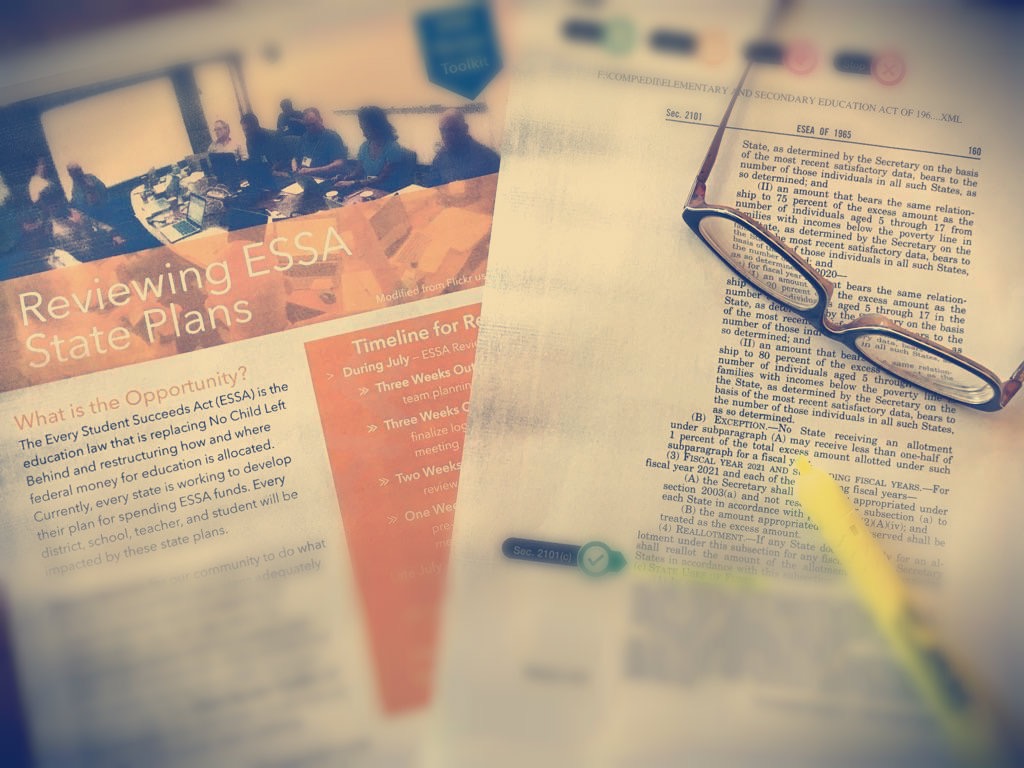 Overarching Guiding Question #1
7
[Speaker Notes: Slide 7: Social Justice]
Developed in partnership with the National Council of Teachers of Mathematics, Math Teachers’ Circle Network, and the Association of State Supervisors of Mathematics (2017)
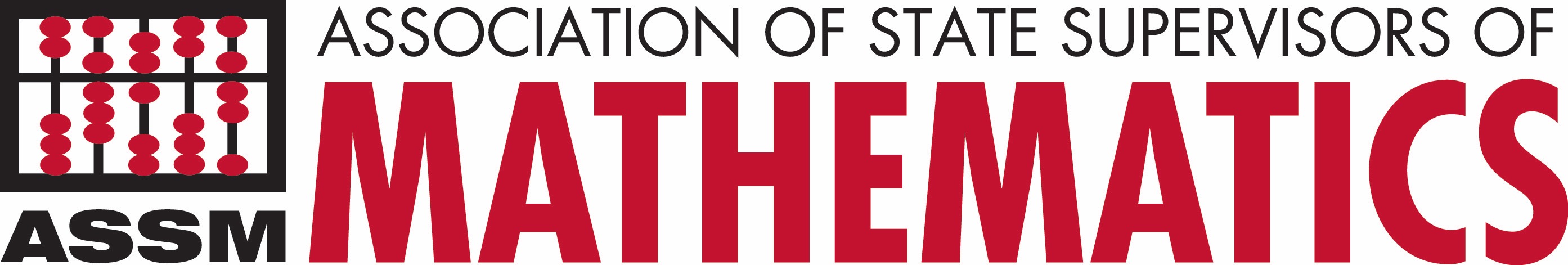 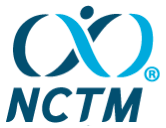 ESSA 
Review 
Tool
#2
http://nctm.org/essatoolkit
To what extent does the plan reflect a systemic approach to addressing local, district, and state needs?
Systemic Thoughts & Actions
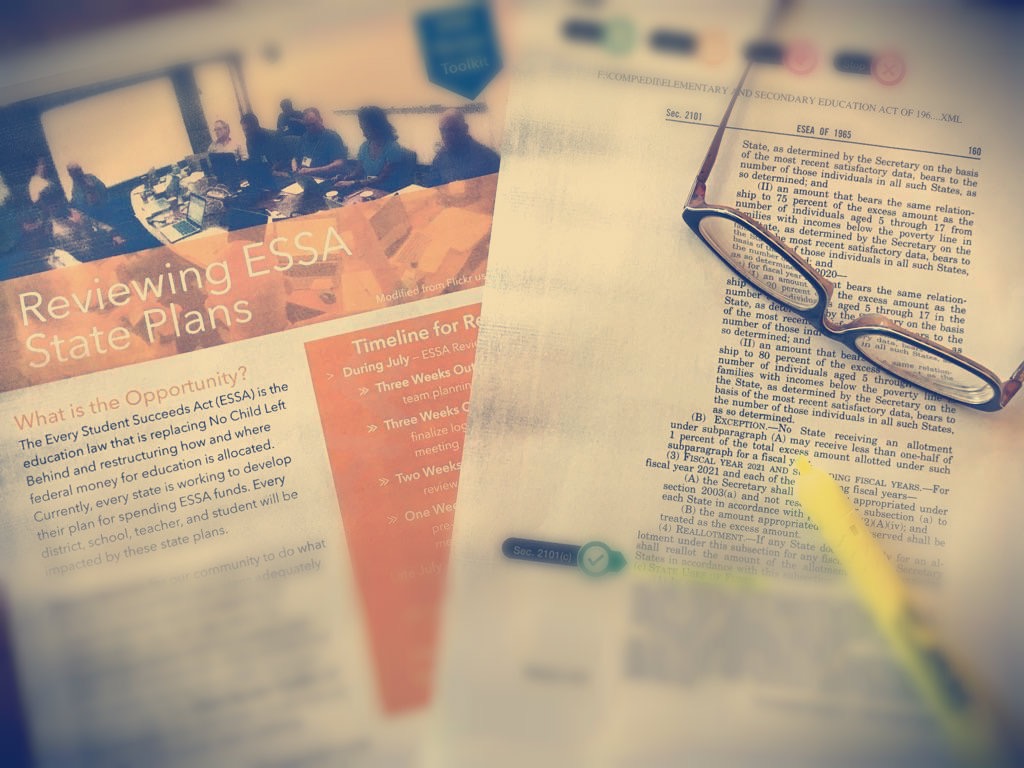 Overarching Guiding Question #2
8
[Speaker Notes: Slide 8: Systemic Thoughts & Actions]
Developed in partnership with the National Council of Teachers of Mathematics, Math Teachers’ Circle Network, and the Association of State Supervisors of Mathematics (2017)
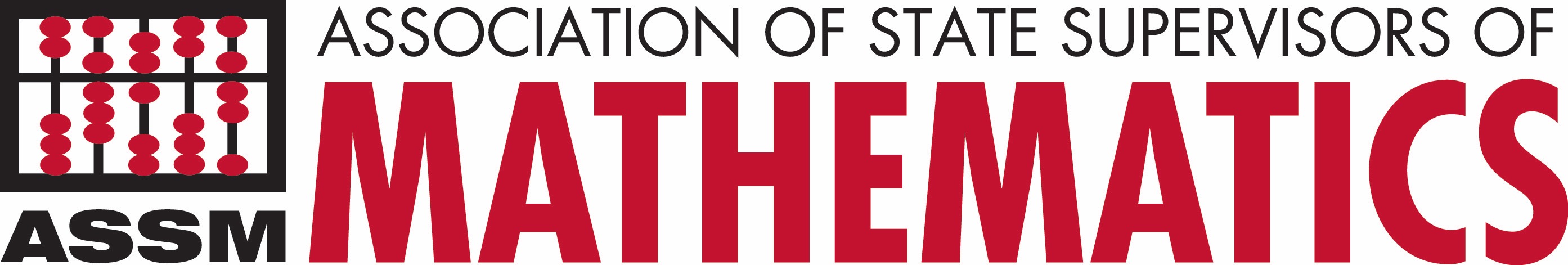 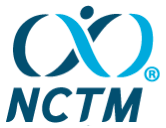 ESSA 
Review 
Tool
#2
http://nctm.org/essatoolkit
To what extent does the plan include mechanisms for teachers to collaboratively experience and develop leadership and to grow professionally?
Leadership
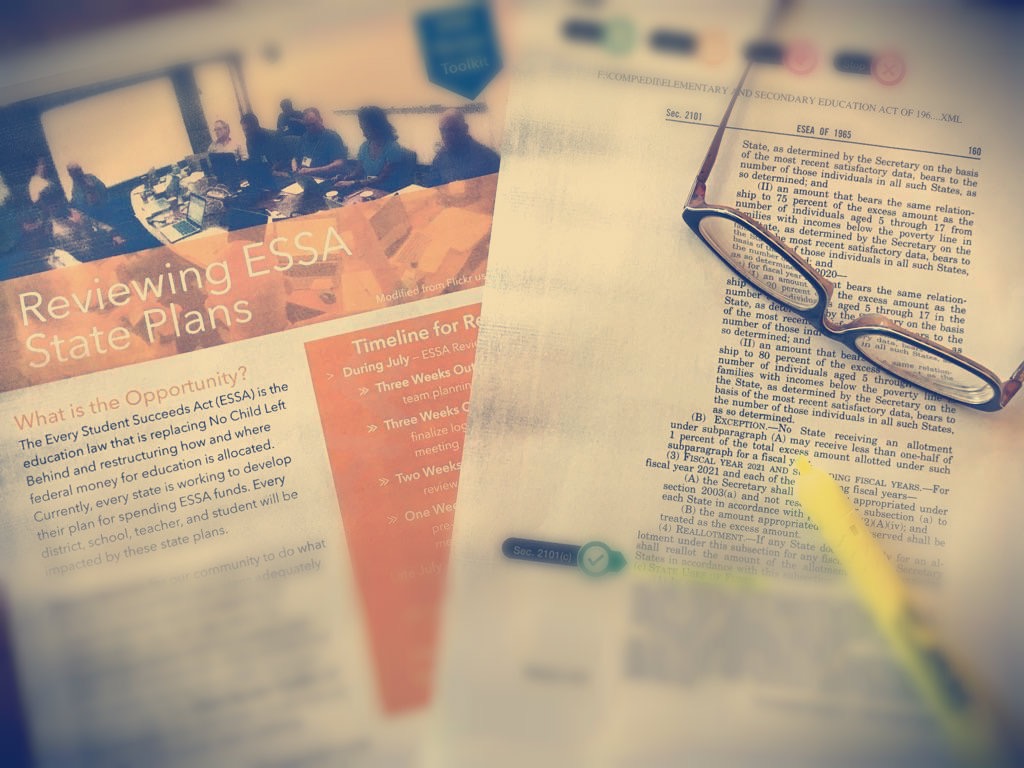 Overarching Guiding Question #3
9
[Speaker Notes: Slide 9: Leadership]
Developed in partnership with the National Council of Teachers of Mathematics, Math Teachers’ Circle Network, and the Association of State Supervisors of Mathematics (2017)
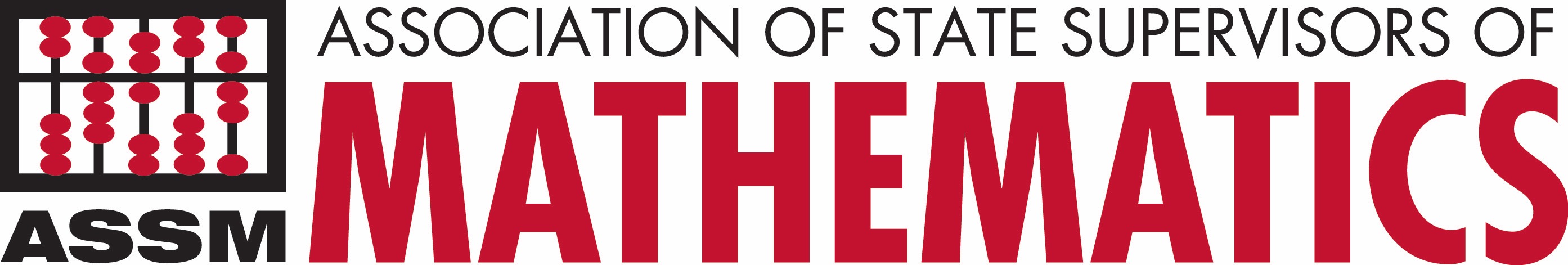 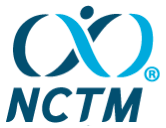 ESSA 
Review 
Tool
#2
http://nctm.org/essatoolkit
To what extent does the plan prioritize professional development that is sustained, intensive, and focused on increasing knowledge of mathematics content, pedagogy, and curriculum?
Knowledge
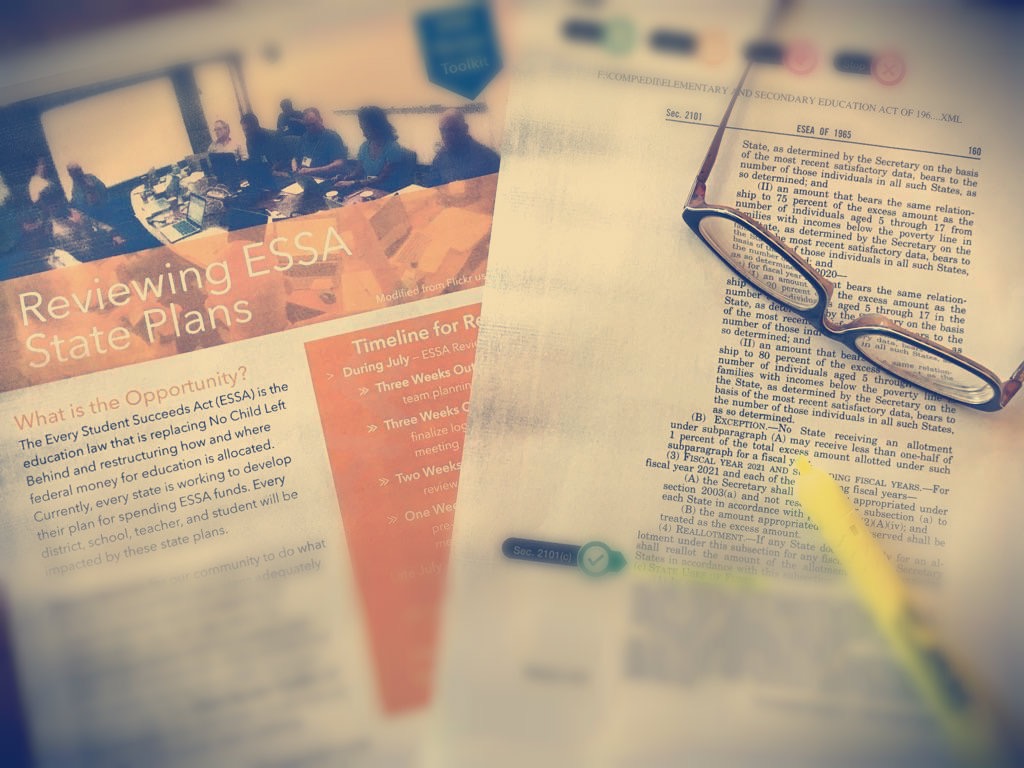 Professional Development Guiding Question #1
10
[Speaker Notes: Slide 10: Knowledge]
Developed in partnership with the National Council of Teachers of Mathematics, Math Teachers’ Circle Network, and the Association of State Supervisors of Mathematics (2017)
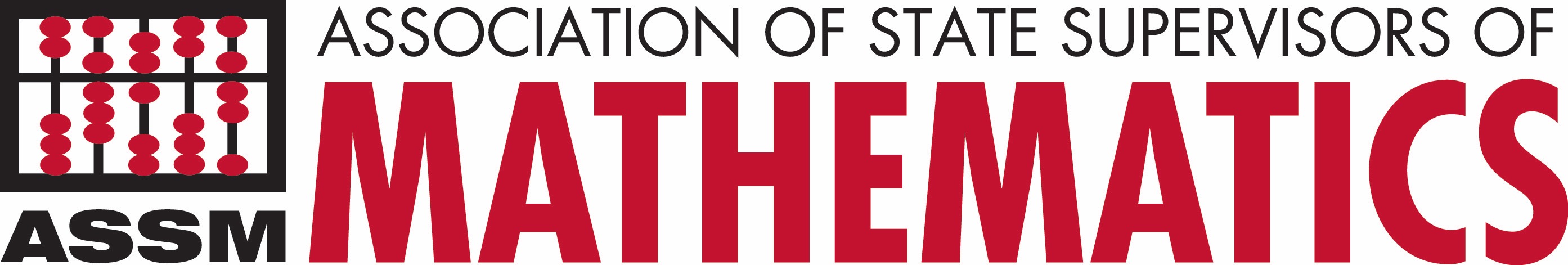 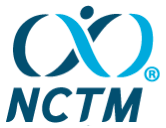 ESSA 
Review 
Tool
#2
http://nctm.org/essatoolkit
To what extent does the plan position evidence of student thinking and learning as the driver for collaborative planning and professional learning experiences?
Instruction & Assessment
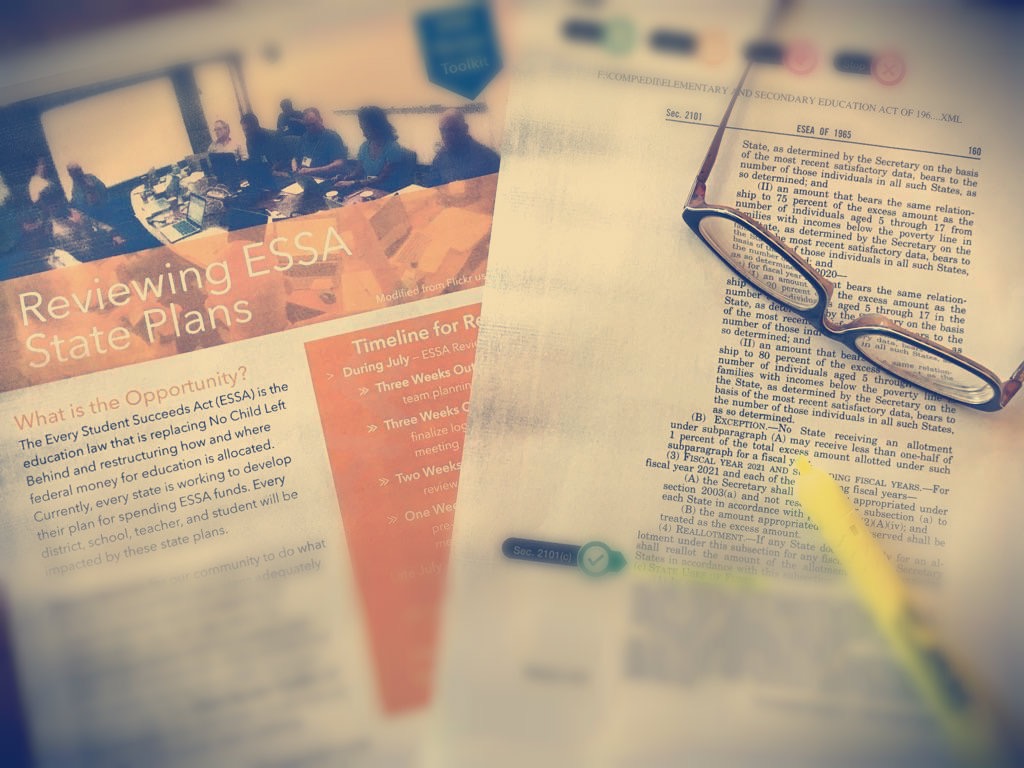 Professional Development Guiding Question #2
11
[Speaker Notes: Slide 11: Instruction & Assessment]
Developed in partnership with the National Council of Teachers of Mathematics, Math Teachers’ Circle Network, and the Association of State Supervisors of Mathematics (2017)
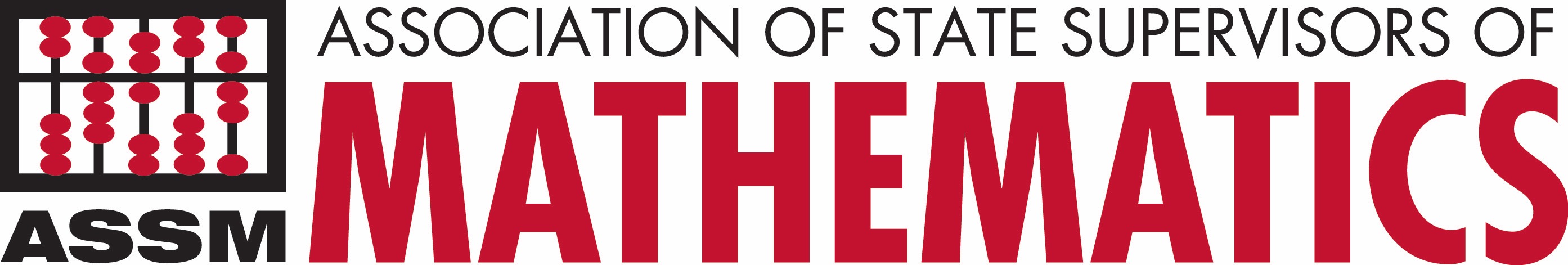 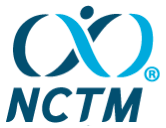 ESSA 
Review 
Tool
#2
http://nctm.org/essatoolkit
To what extent does the plan include sufficient time and mechanisms for teachers to participate in collaborative professional learning opportunities that will build their capacity to implement effective teaching practices that increase student achievement?
Systemic Change
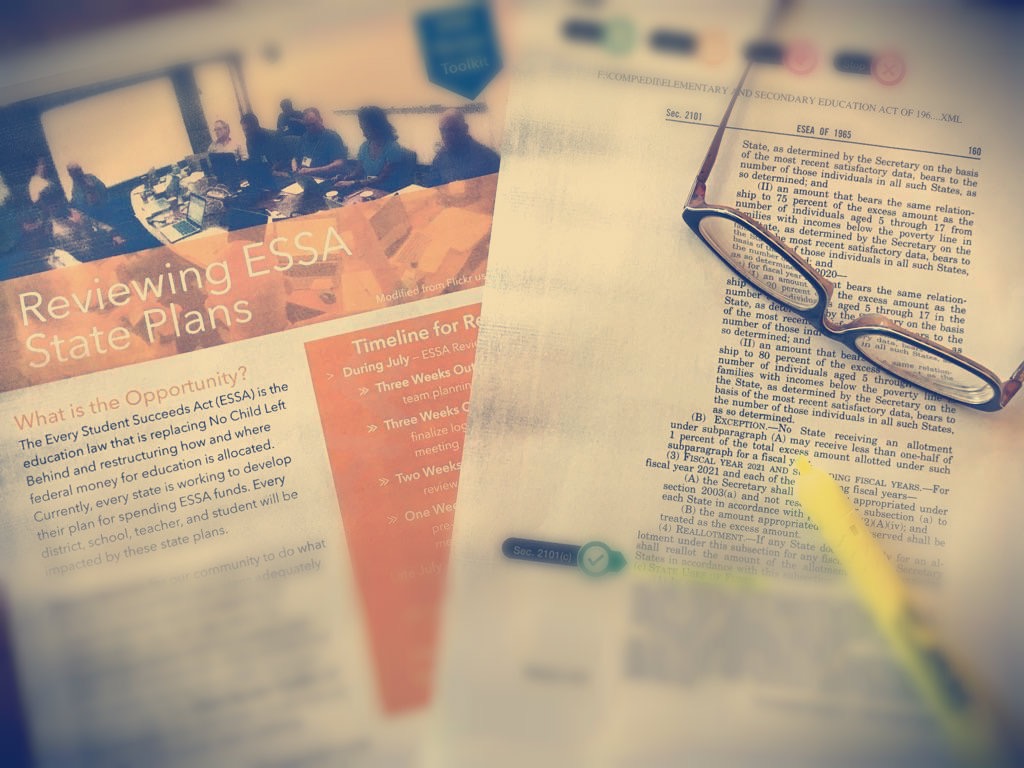 Professional Development Guiding Question #3
12
[Speaker Notes: Slide 12: Systemic Change]
Developed in partnership with the National Council of Teachers of Mathematics, Math Teachers’ Circle Network, and the Association of State Supervisors of Mathematics (2017)
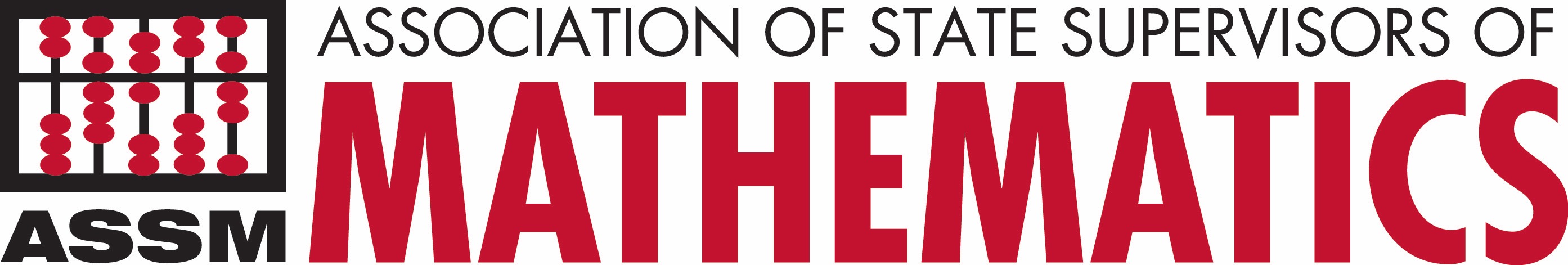 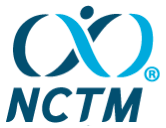 ESSA 
Review 
Tool
#2
http://nctm.org/essatoolkit
Summary
Write up the summary of comments (1 hour)
Note takers write up 3-4 bullet points representing the key themes for each Guiding Question
Others work on writing a short introductory paragraph for the comments
Proofread and “sign” the comments document
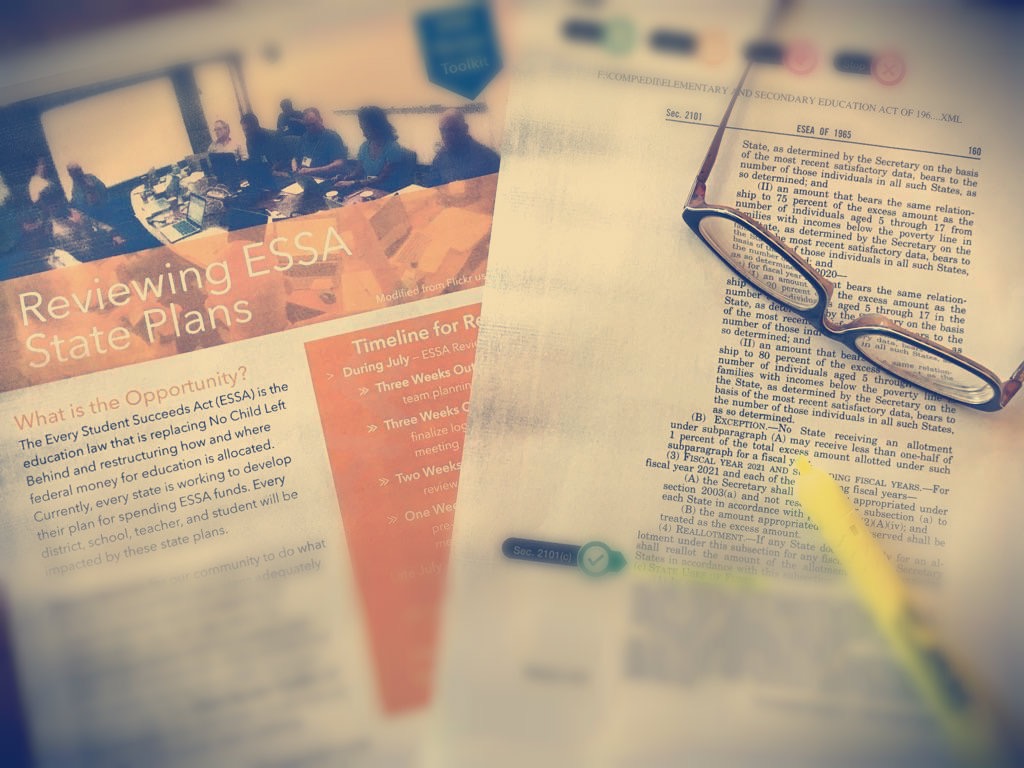 Summary of Comments
13
[Speaker Notes: Slide 13: Summary of Comments]
Developed in partnership with the National Council of Teachers of Mathematics, Math Teachers’ Circle Network, and the Association of State Supervisors of Mathematics (2017)
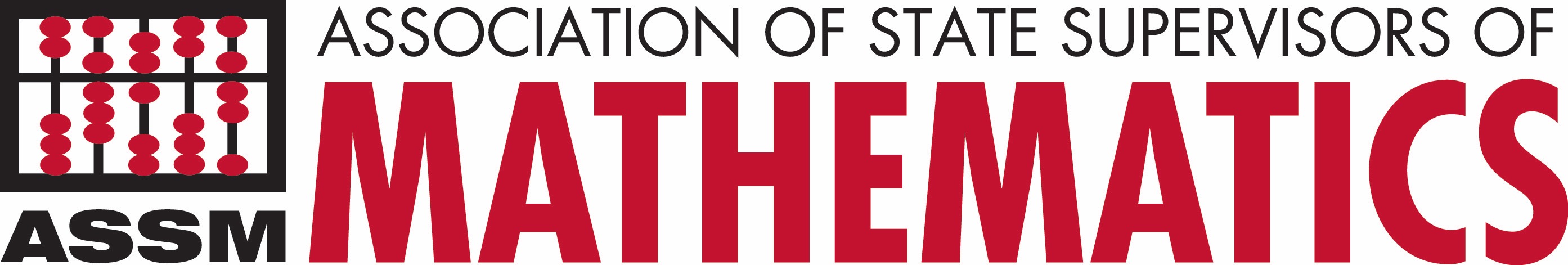 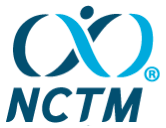 ESSA 
Review 
Tool
#2
http://nctm.org/essatoolkit
Summary
Submit comments and begin advocating (10 minutes)
Submit comments to the state!
Consider using the hashtags #ESSA and #MTBoS and mentioning @CCSSO, @success_STEM, @NCTM, @MathTeachCircle, and/or @StateMathLeaders, and also tweeting at your state’s Chief State School Officer and Governor.
Take a photo of review and post it on social media
Submit comments through the NCTM/Math Teachers’ Circle Network/ASSM survey at http://bit.ly/ESSA-ToolkitSurvey.
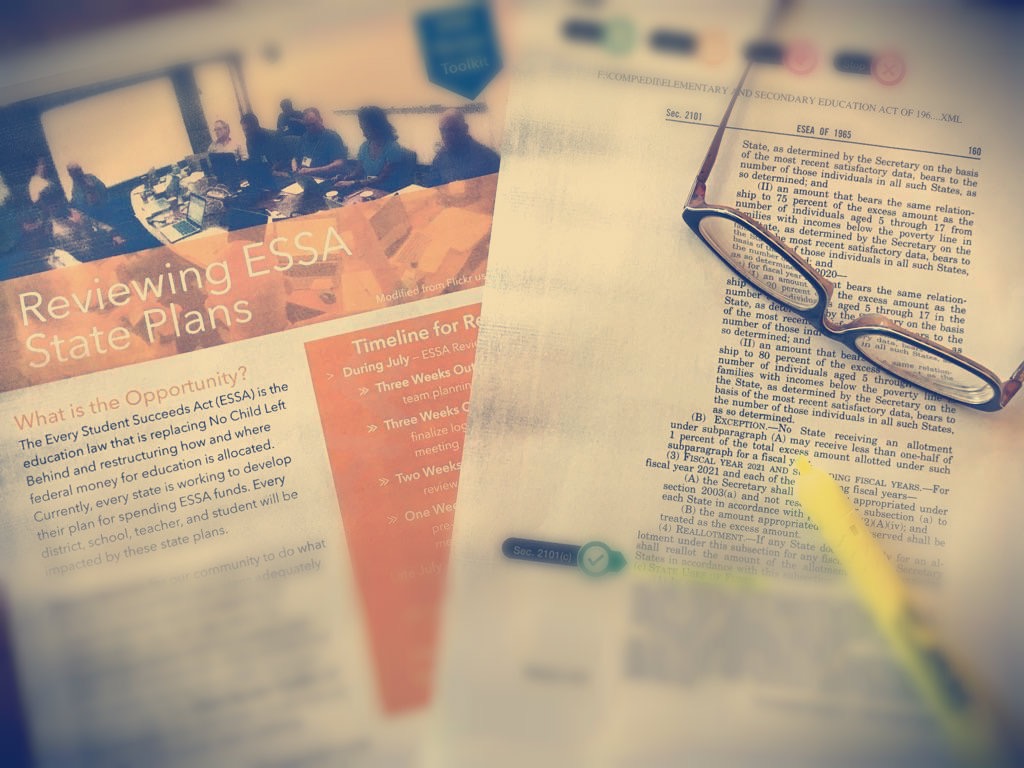 Begin Advocating
14
[Speaker Notes: Slide 14: Submitting Comments]
Developed in partnership with the National Council of Teachers of Mathematics, Math Teachers’ Circle Network, and the Association of State Supervisors of Mathematics (2017)
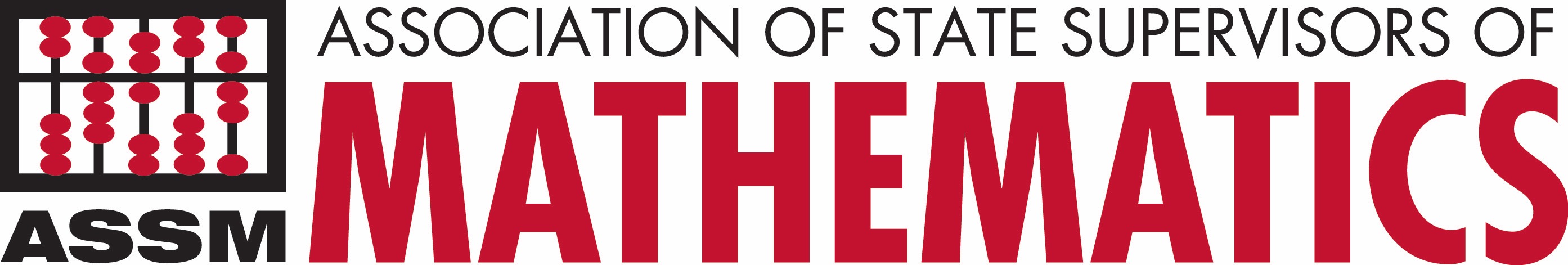 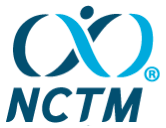 ESSA 
Review 
Tool
#2
http://nctm.org/essatoolkit
Next Steps
What are some things we can do to build influence for math in ESSA at the state and district levels?
Consider letters to the editor, continuing to post on social media, sharing with our professional networks, and starting to think toward district-level plan development

How can each of us contribute to this work moving forward?
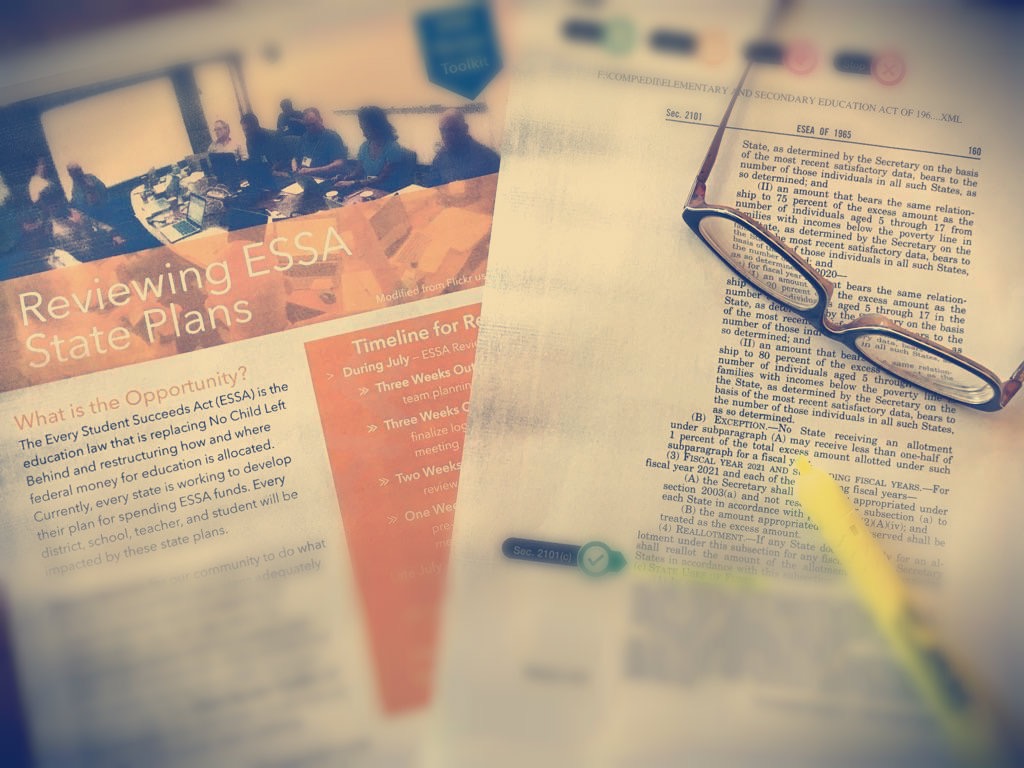 Just the Beginning
15
[Speaker Notes: Slide 15: Submitting Comments]
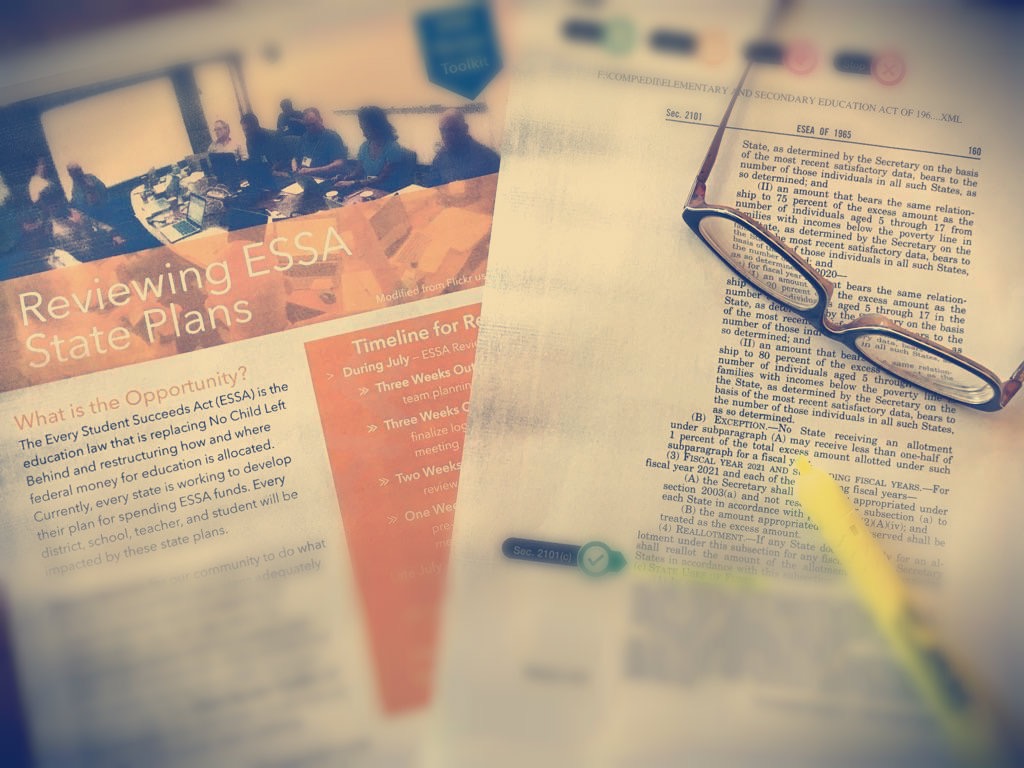 Developed in partnership with the National Council of Teachers of Mathematics, Math Teachers’ Circle Network, and the Association of State Supervisors of Mathematics (2017)
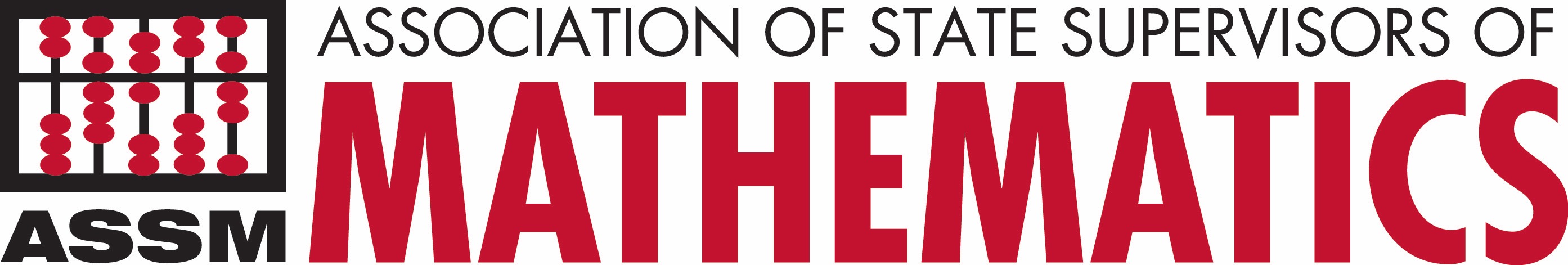 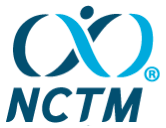 ESSA 
Review 
Tool
#2
ESSA 
Review 
Tool
#4
http://nctm.org/essatoolkit
The work of reviewing state plans is tedious and often thankless. We sincerely appreciate your dedication to mathematics education and your work as a leader, a steward, and as an advocate in our field. 

If you have any recommendations for how our organizations can better serve you, please let us know by completing our ESSA Toolkit Survey at http://bit.ly/ESSA-ToolkitSurvey.
Thank you!
16
[Speaker Notes: Slide 16: Thank You]